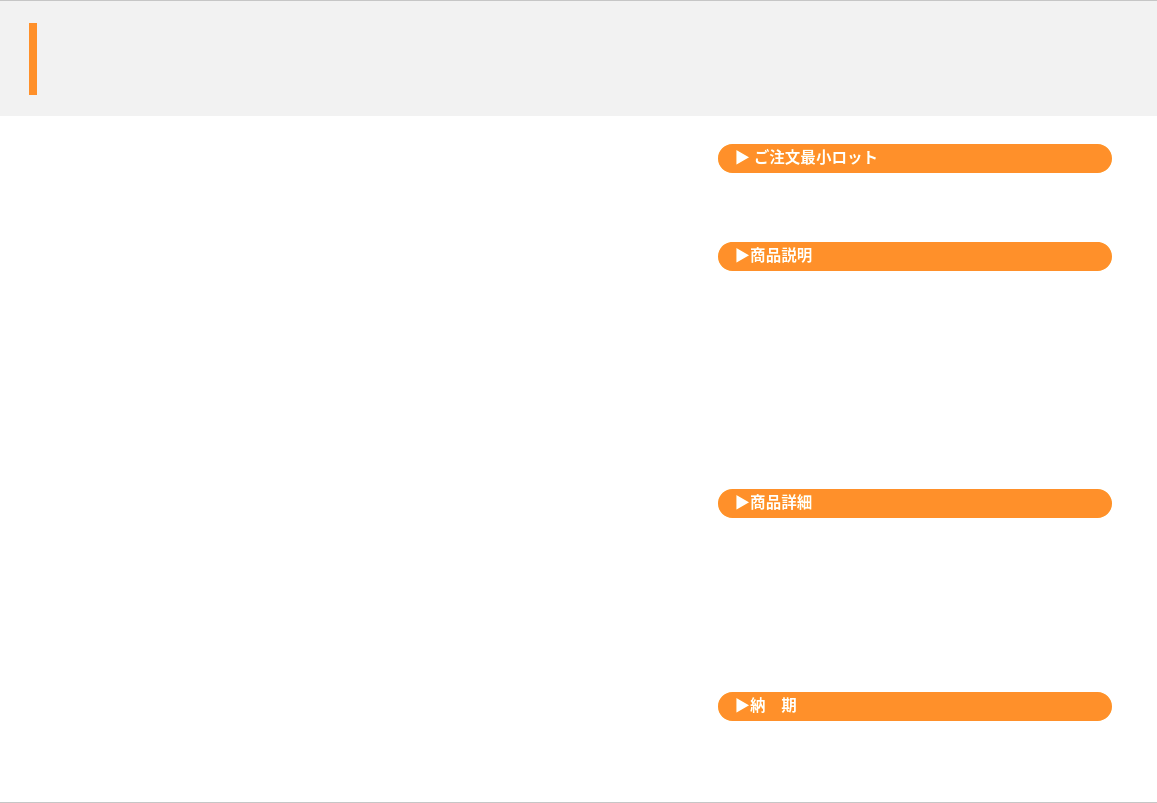 オリジナルハンドピロー
キャラアイテムに最適
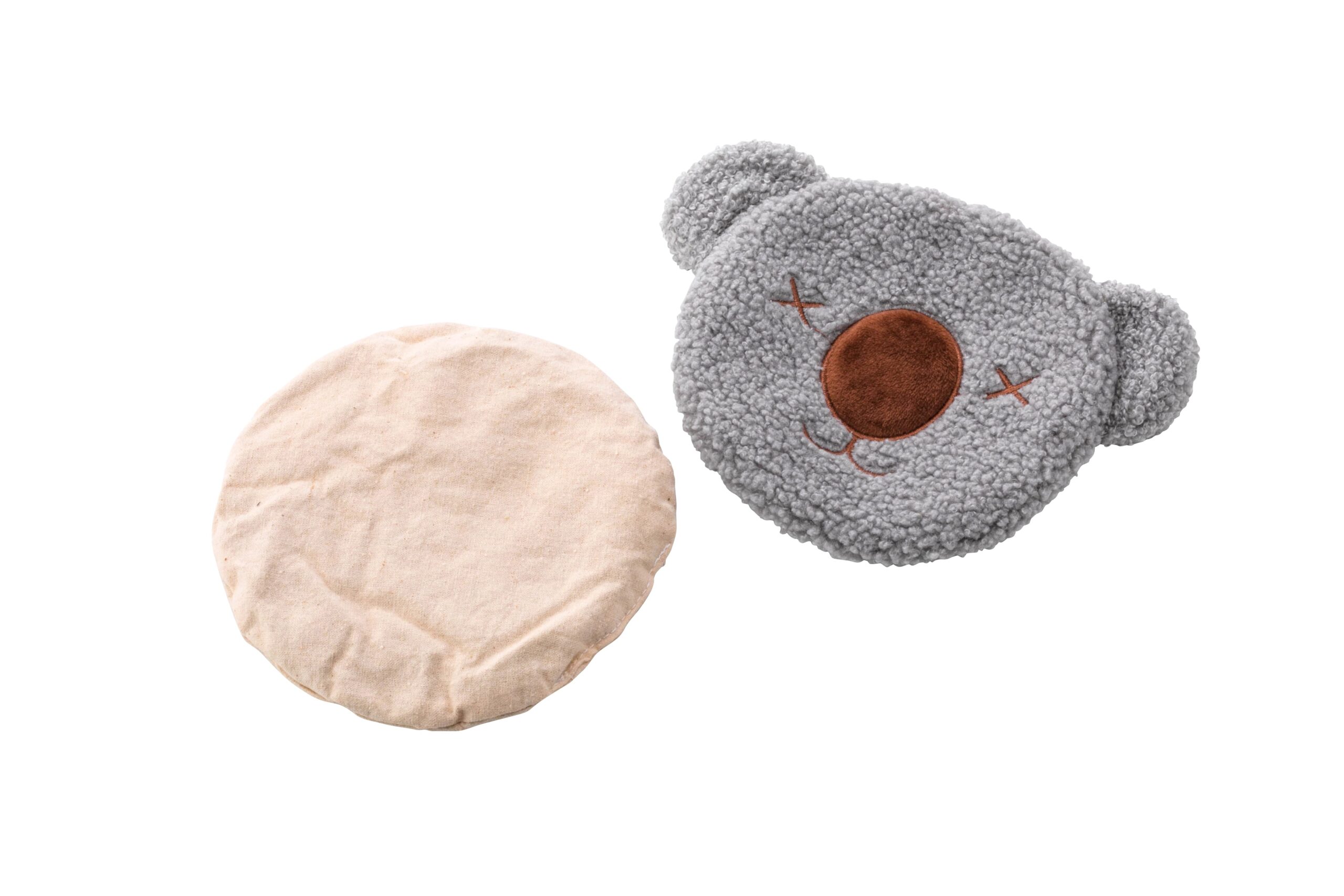 1,000個から
カバーはオリジナルデザイン可能
中身（シリコンビーズ）を冷凍庫で冷やせばクーラーに
電子レンジで温めればウォーマーに
二役の優れもの
品　番　　org480
サイズ　　約Φ150mm
材　質　　シリコンビーズ、ポリエステル等
外　装　　個別PP袋入
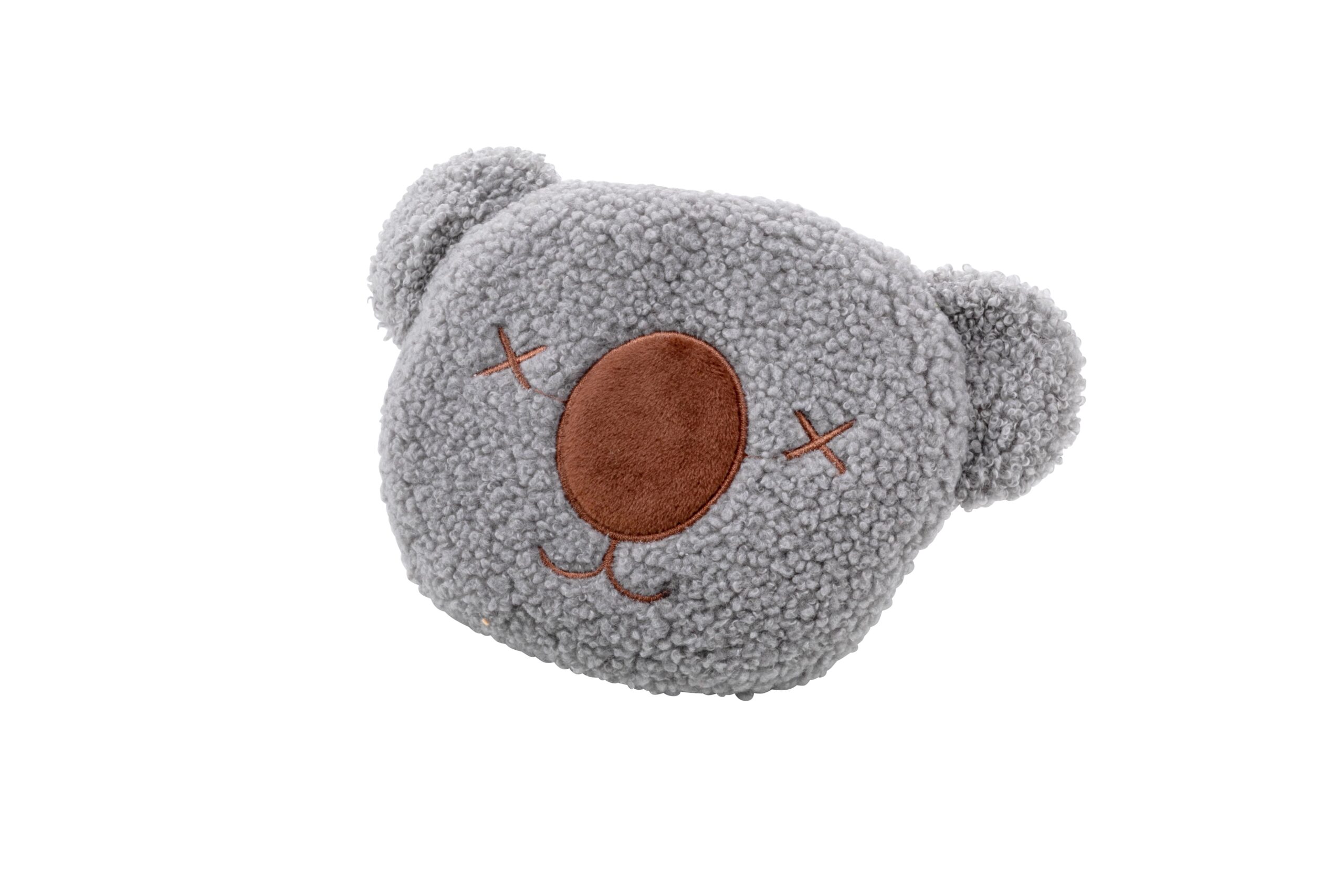 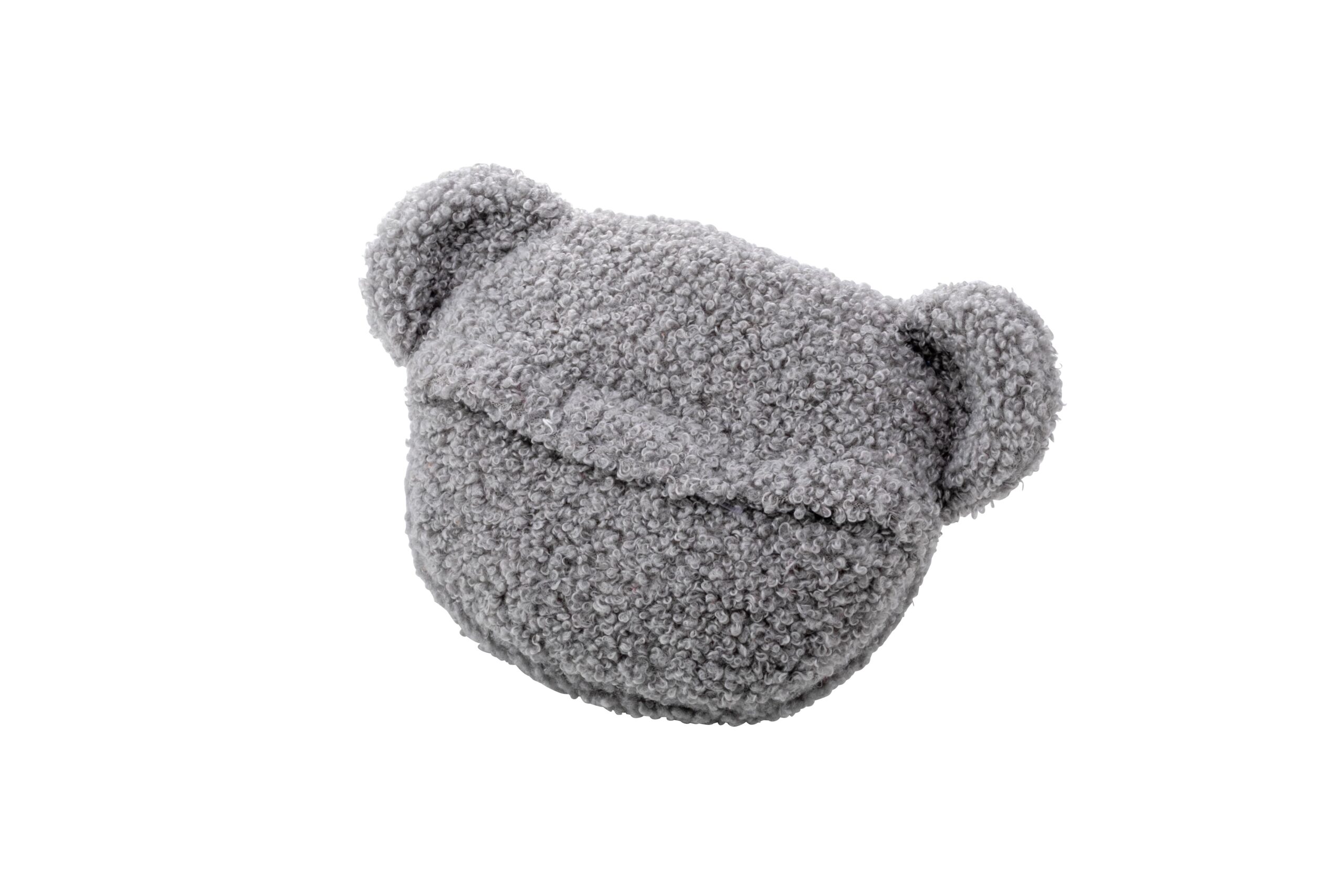 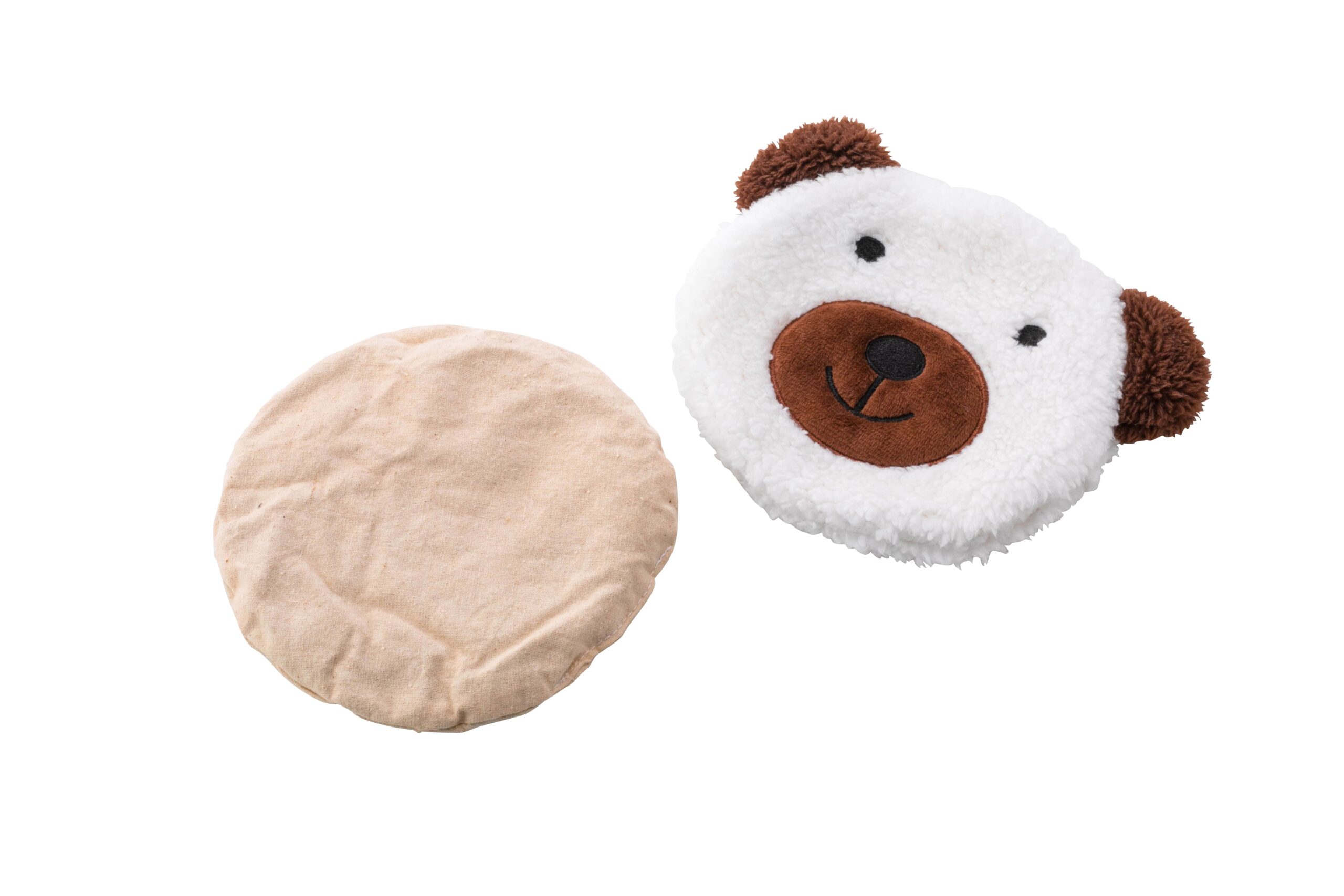 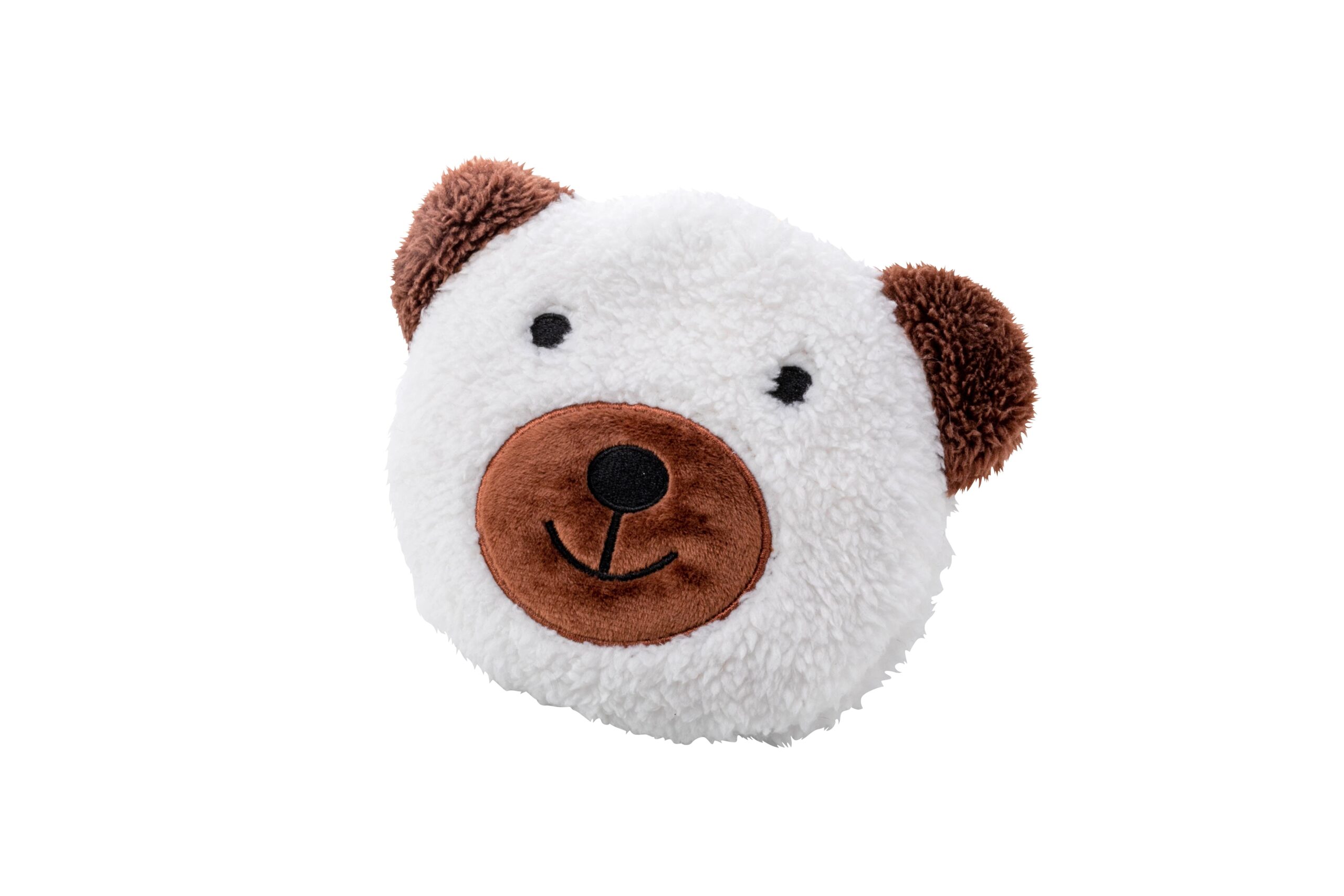 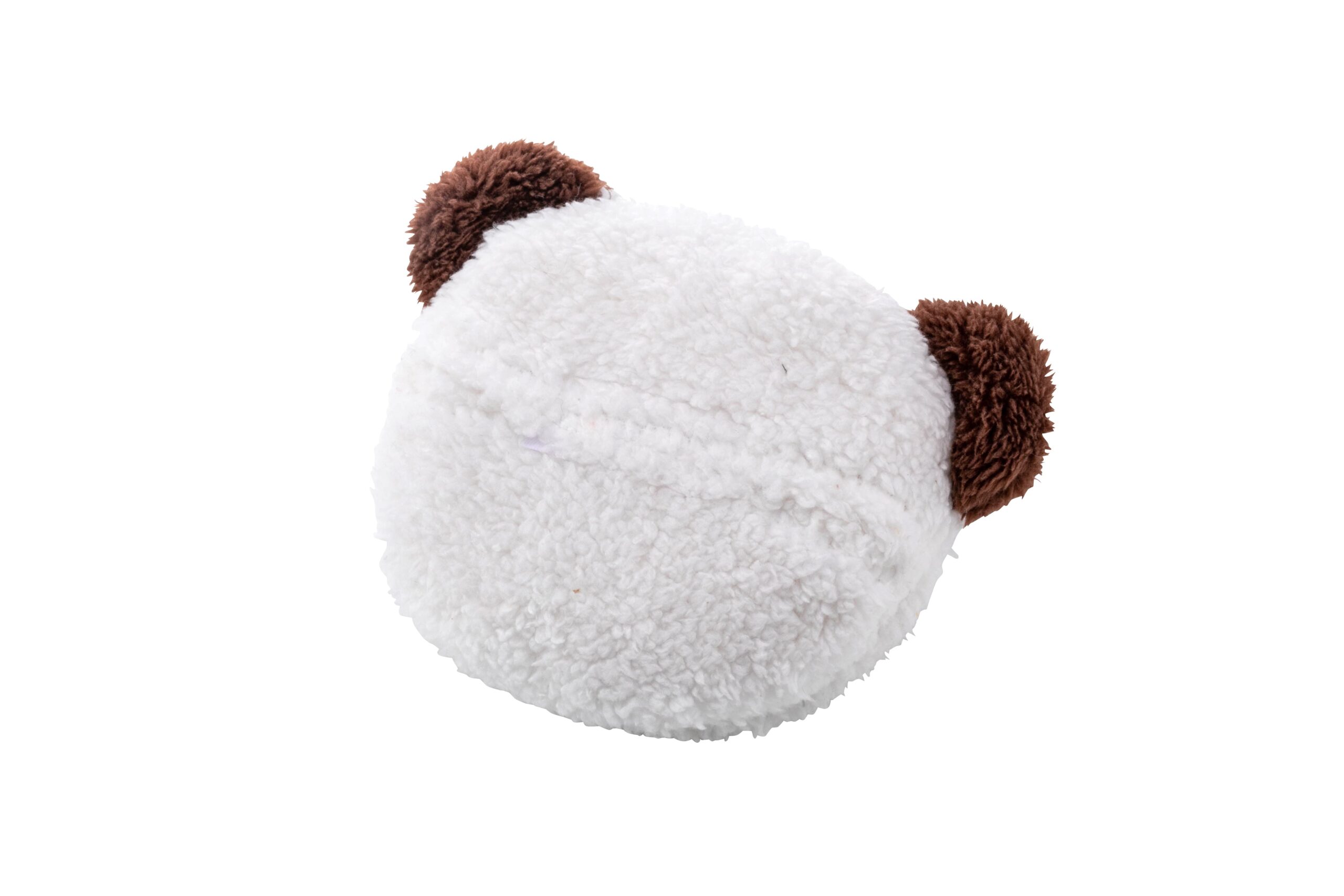 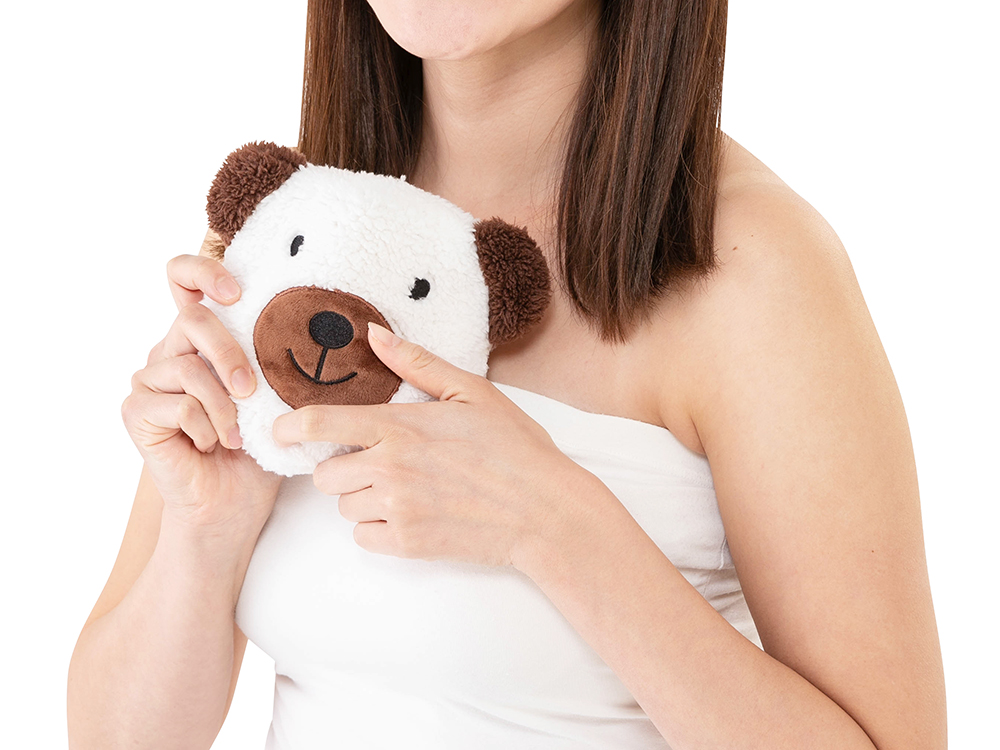 校了後約30日～